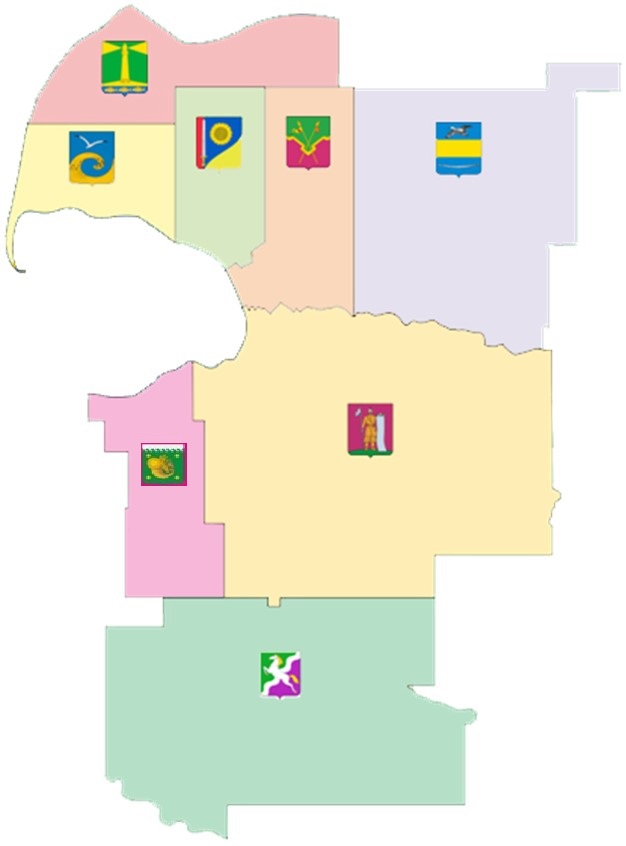 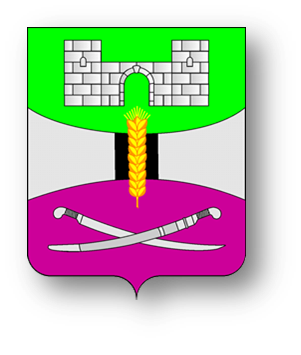 ОБЗОР 
ОБРАЩЕНИЙ ГРАЖДАН
поступивших в администрацию 
муниципального образования 
Щербиновский район 
в первом полугодии 2024 года
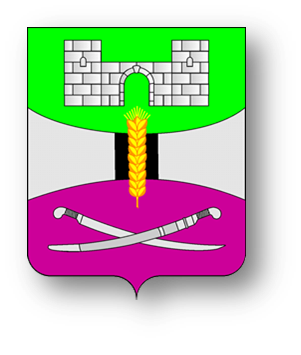 Администрацией муниципального образования Щербиновский район работа с предложениями, заявлениями, жалобами граждан ведется в соответствии с Конституцией Российской Федерации, Федеральным законом от 2 мая 2006 года № 59-ФЗ «О порядке рассмотрения обращений граждан Российской Федерации», Законом Краснодарского края от 28 июня 2007 года № 1270-КЗ «О дополнительных гарантиях реализации права граждан на обращения в Краснодарском крае», инструкцией о порядке рассмотрения обращений граждан в администрации  муниципального образования Щербиновский район от 25 апреля 2024 года № 360 и Сборником методических рекомендаций и документов, утвержденным Администрацией Президента Российской Федерации от 27 марта 2014 года № А1- 1505, а так же ведется работа по реализации положения Указа Президента Российской Федерации от 17 апреля 2017 года № 171 «О мониторинге и анализе результатов рассмотрения обращений граждан и организаций», «Порядком организации работы с модулем обработки сообщений в подсистеме «Единого портала государственных и муниципальных услуг (функций)» платформа обратной связи «Госуслуги. Решаем вместе» в Краснодарском крае» от 10 апреля 2023 года.Администрация муниципального образования Щербиновский район  обеспечивает права граждан, реализуя их через проведение личных приемов граждан главой муниципального образования Щербиновский район и его заместителями, в том числе и выездных, организацию встреч с трудовыми коллективами и жителями сельских поселений Щербиновского района, посредством Интернет-ресурса (обращения на официальный сайт, на электронную почту), посредством телефона «горячей линии», через средства массовой информации.
ОСНОВНЫЕ ИСТОЧНИКИ
поступления обращений граждан в администрацию 
муниципального образования Щербиновский район
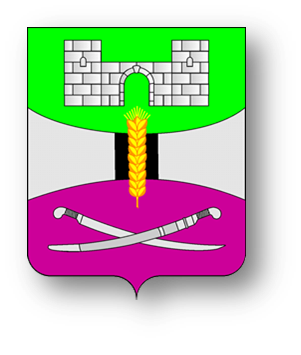 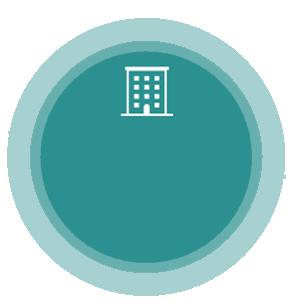 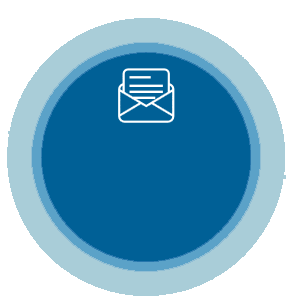 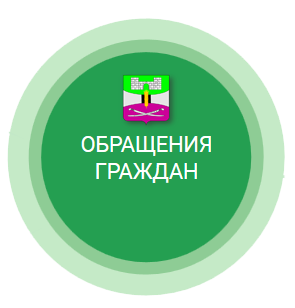 Приём граждан
Письменные
95
242
446
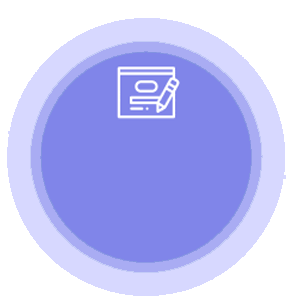 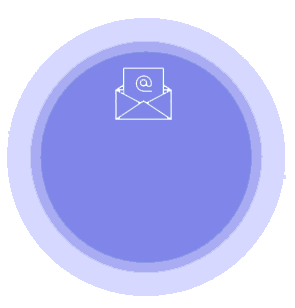 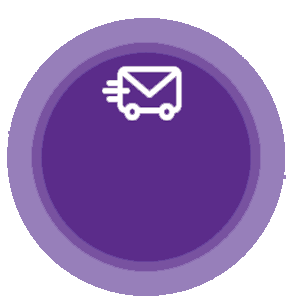 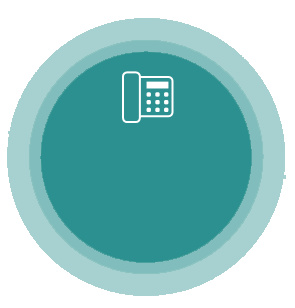 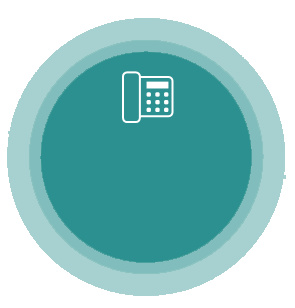 Виртуальная
приёмная
Иные
источники
Выездные 
приёмы
229
13
Устный прием
Горячая линия
50
59
22
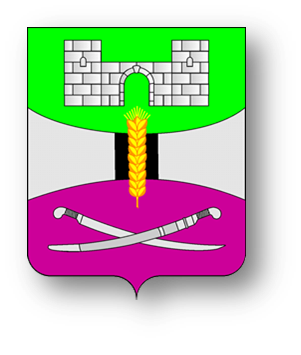 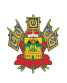 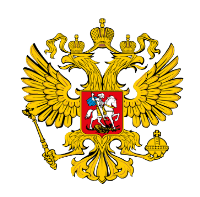 Из них из Управления 
Президента РФ по работе 
с обращениями граждан 
и организаций
44
Из них через администрацию 
Краснодарского края
75
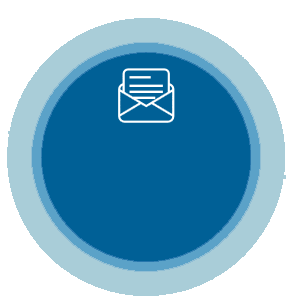 Письменные
обращения
242
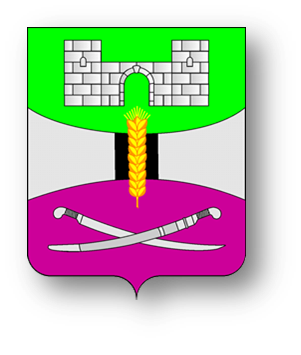 Сравнительная динамика поступления письменных обращений в администрацию муниципального образования Щербиновский район в первом полугодии 2024 года.
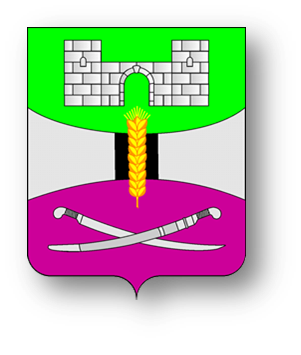 Принято граждан на личных приемах главой муниципального образования Щербиновский район и его заместителями в первых двух кварталах в 2024 года
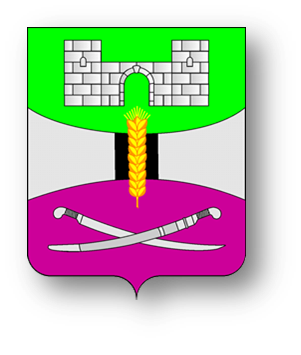 Принято граждан в администрации муниципального образования Щербиновский район руководством в первом полугодии 2024 года
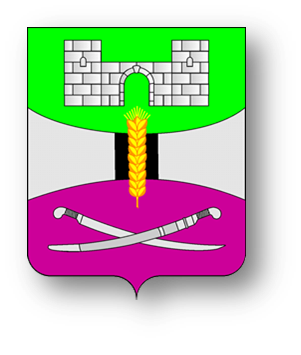 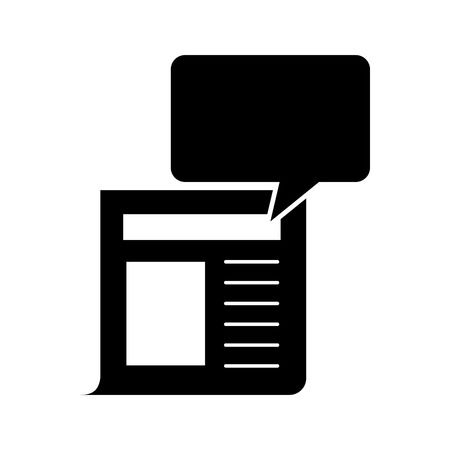 Информация о приемах граждан, примеры работы администрации муниципального образования Щербиновский район с обращениями граждан, с населением публикуется в местной районной газете «Щербиновский курьер», на официальном сайте администрации муниципального образования Щербиновский район www.staradm.ru, в социальных сетях: одноклассники в группе «Администрация Щербиновского района», facebook, Вконтакте а так же на официальном Telegram канале администрации муниципального образования Щербиновский район, где регулярно публикуется информация о деятельности администрации, и других значимых событиях района.
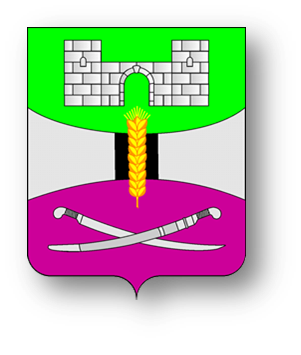 Обращения, полученные в ходе проведения выездных приемов главой муниципального образования Щербиновский район в первом полугодии 2024 года
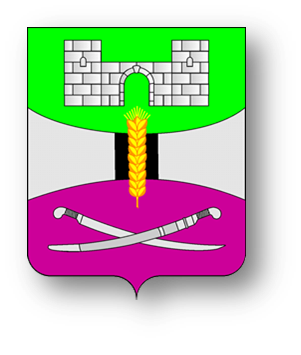 ОСНОВНЫЕ ТЕМЫ
обращений граждан поступивших в первом полугодии 2024 года
Коммунальное хозяйство
Социальное обеспечение
Образование и культура
Земельные отношения
Работа с обращениями граждан
Жилищное хозяйство
Транспорт и дорожное хозяйство
Экология и природопользование
Экономика, малый и средний бизнес
Здравоохранение
Трудовые отношения
Безопасность и обеспечение правопорядка
Сельское хозяйство
Государство, общество, политика
Строительство и архитектура
Прочие вопросы
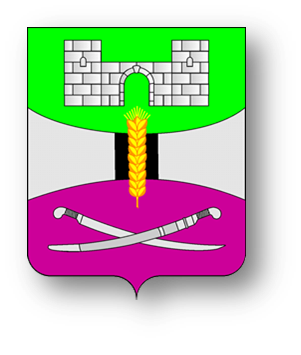 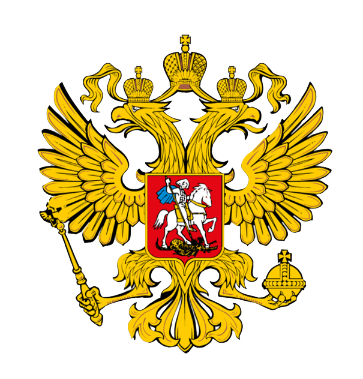 Указ Президента РФ
от 17.04.2017 года № 171
С 1 июля 2017 года вступил в силу Указ Президента РФ от 17.04.2017 года № 171 «О мониторинге и анализе результатов рассмотрения обращений граждан и организаций». В соответствии с этим Указом информация о результатах рассмотрения обращений граждан ежемесячно предоставляется в администрацию Президента РФ. Данную информацию регулярно и своевременно предоставляет администрация муниципального образования Щербиновский район, в том числе и сельские поселения Щербиновского района. 	Исполнение Указа сельскими поселениями Щербиновского района тщательно мониторится сектором по работе с обращениями граждан отдела муниципальной службы, кадровой политики и делопроизводства администрации муниципального образования Щербиновский район в целях недопущения нарушения Указа Президента РФ. В первом полугодии 2024 года, равно как и в предыдущие годы, нарушений исполнения требований данного Указа в органах местного самоуправления муниципального образования Щербиновский район не имеется.
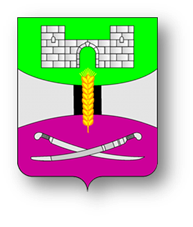 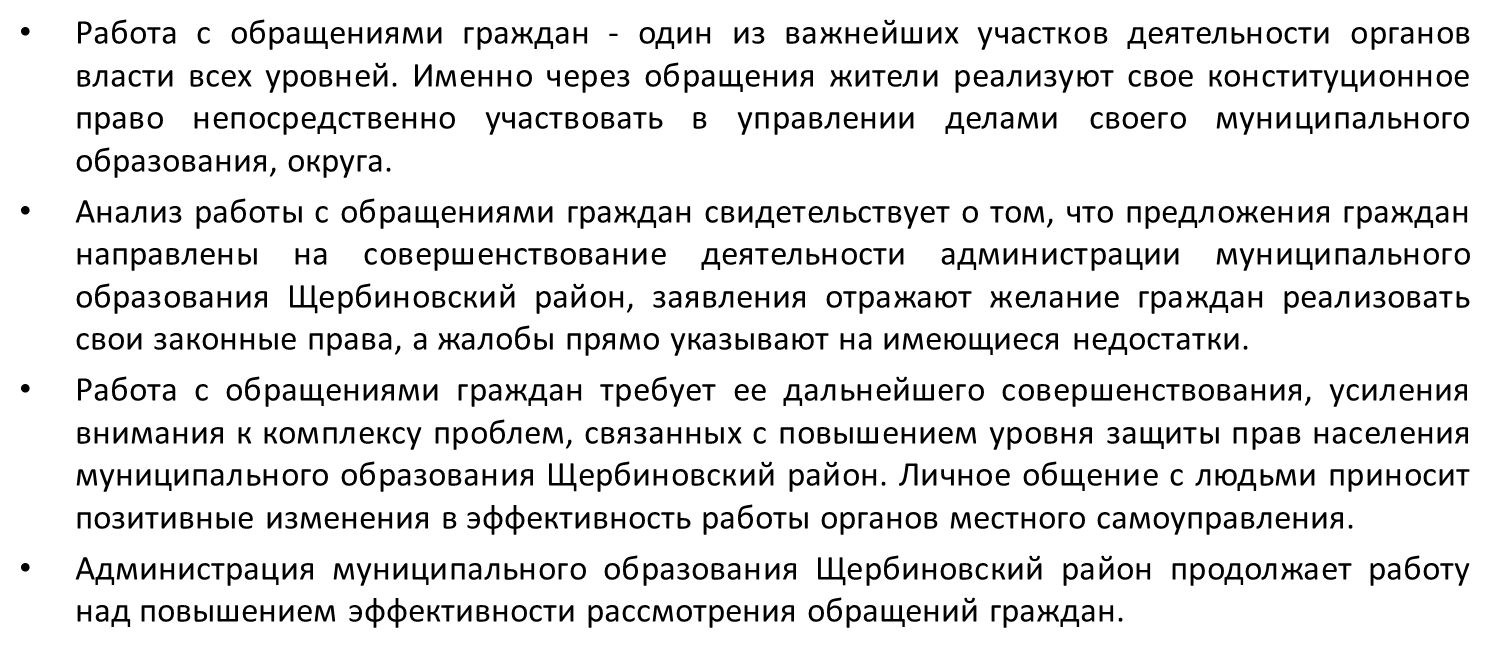 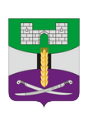 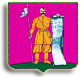 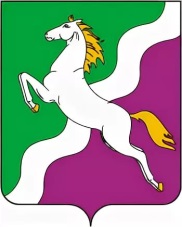 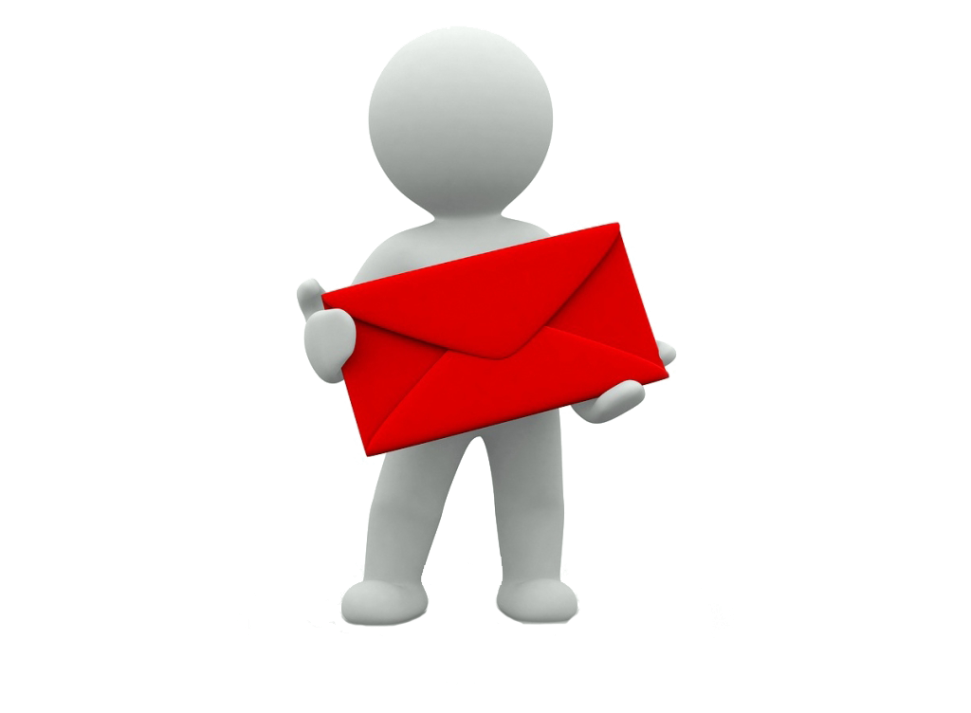 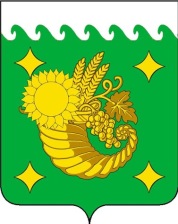 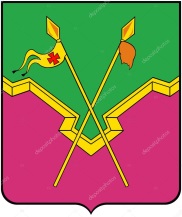 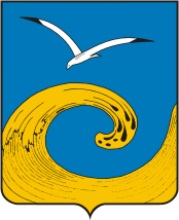 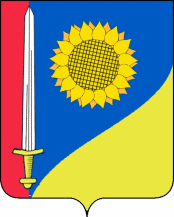 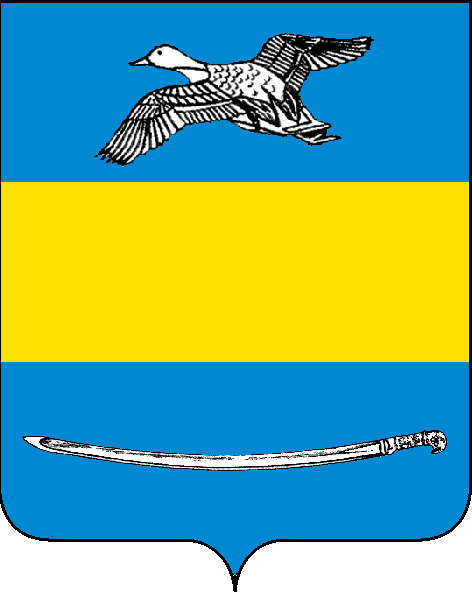 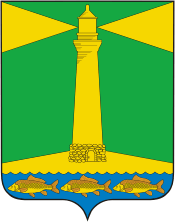